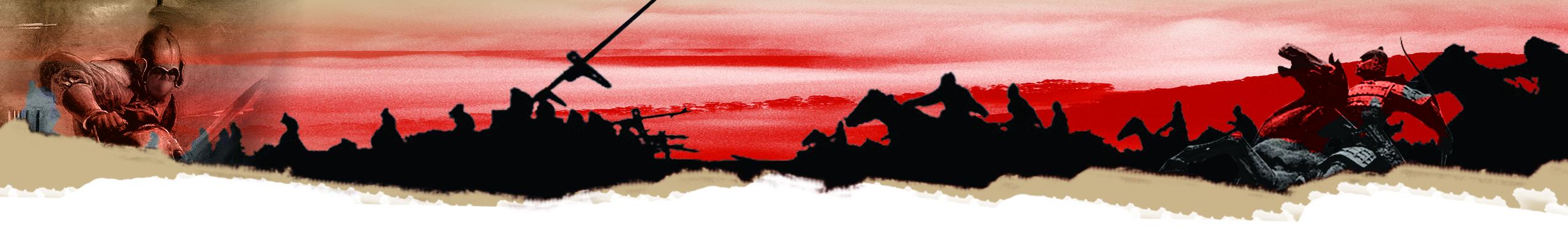 The Battle of Ningyuan：The Power of the “Red Barbarian Cannons”
The Background of the Battle of Ningyuan (寧遠)
In AD1616, Nurhaci (努爾哈赤) established a regime named Jin (known to historians as Later Jin), and started a war with the Ming Dynasty. He attained successive victories including the Battle of Sarhū (薩爾滸) in AD1619. He took over and occupied large cities on the Liaodong Peninsula (遼東半島) belonging to the Ming Dynasty in AD1621: Liaoyang (遼陽), Fushun (撫順), and Shenyang (瀋陽). In AD1626, he further attacked Ningyuan near Shanhai Pass (山海關), one of the major passes in the Great Wall of China. The commander-in-chief of the Ming Dynasty guarding the city at that time was Yuan Chonghuan (袁崇煥).

In the Battle of Ningyuan, the Ming army abandoned the tactic of taking the initiative to attack, and used advanced western cannons to defend their cities. By doing so, they defeated Later Jin. The Ming army’s victory not only immediately secured the frontier defence of the Ming Dynasty, but it also changed the relationships between the two regimes of Ming and Later Jin. Not long after this battle, Nurhaci passed away and Hong Taiji (皇太極) succeeded him. As Hong Taiji feared the Ming army’s strength, for a very long period of time, he did not dare to invade the Ming rashly.
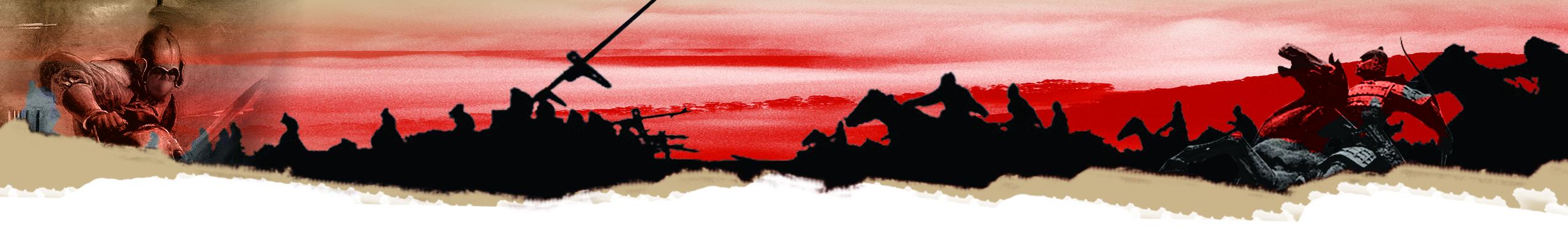 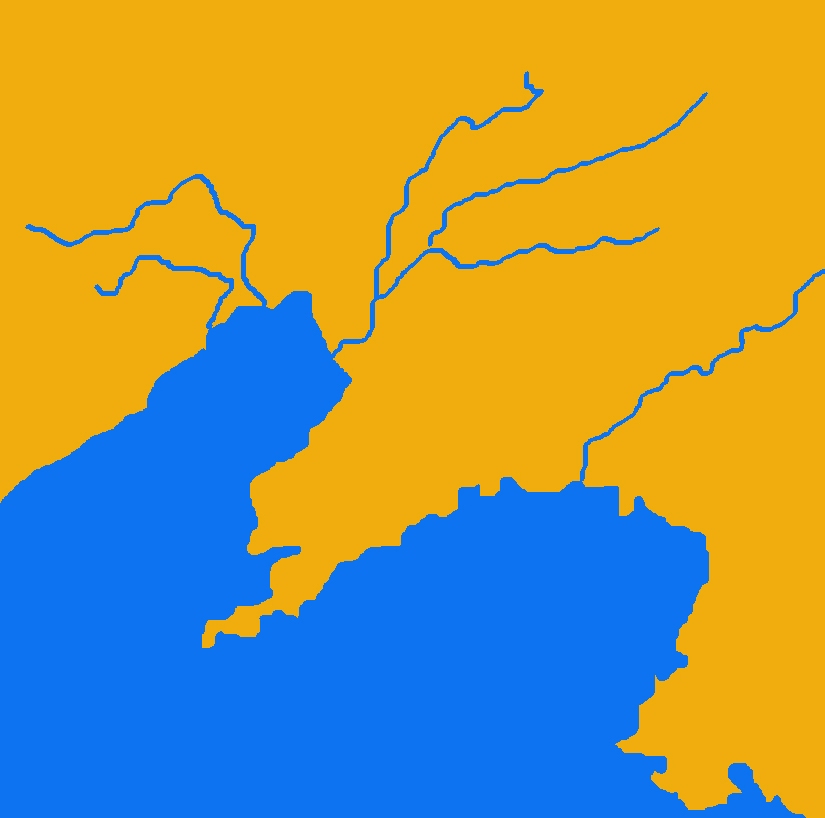 II. The Prelude to the Battle of Ningyuan and the Battle Tactics of the Two Sides
1621
1621
1619
1621
1626
A. The Route of Nurhaci’s Advancing Soldiers
Quiz:
Please fill in the blanks on the right map with the below place names:
Liaoyang
遼陽
Hetu Ala 
赫圖阿拉
Shanhai Pass
山海關
Sarhū
薩爾滸
Fushun
撫順
Ningyuan
寧遠
Shenyang
瀋陽
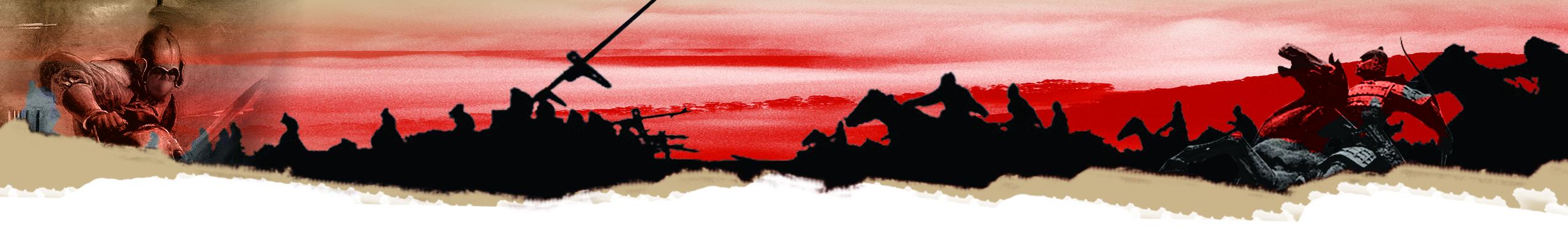 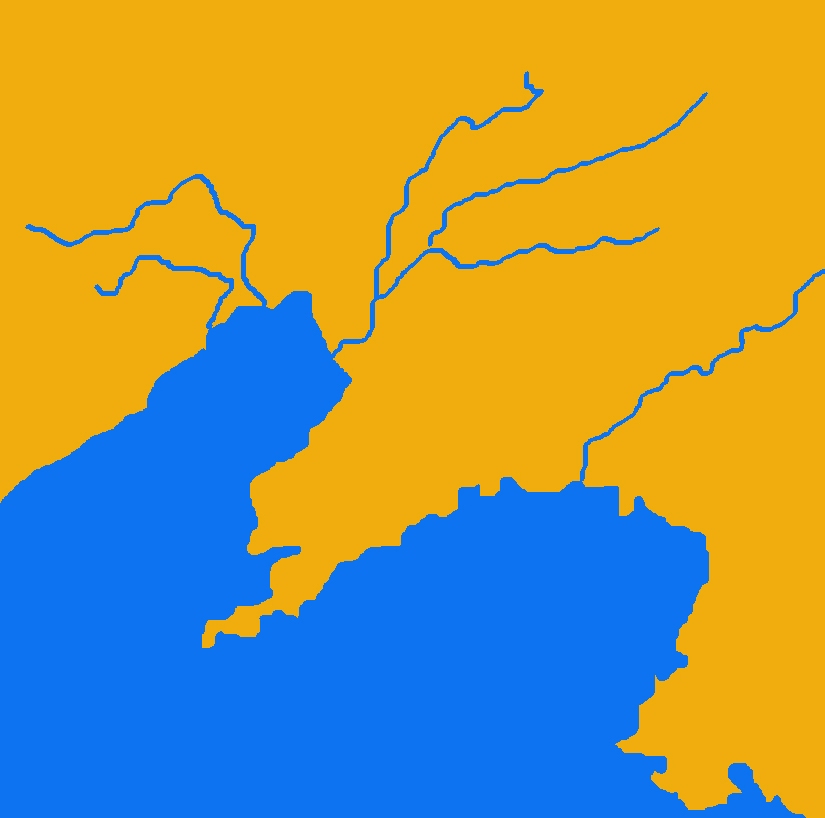 Fushun
1621
1621
Sarhū
Shenyang
1619
1621
1626
Hetu Ala
Liaoyang
Ningyuan
Shanhai Pass
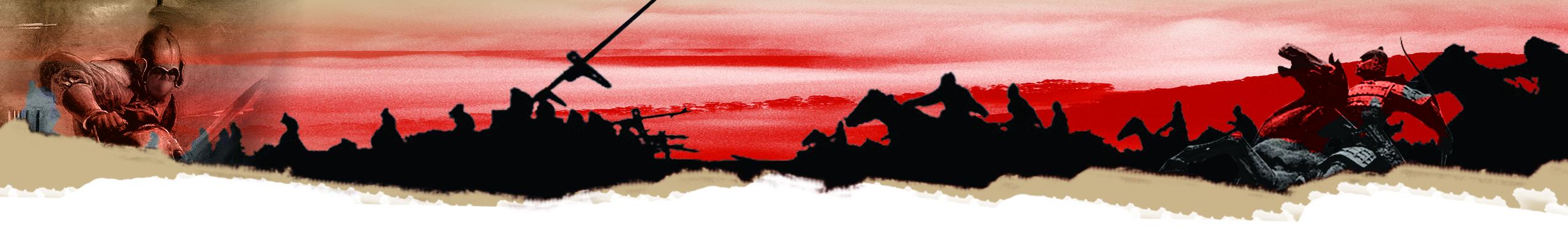 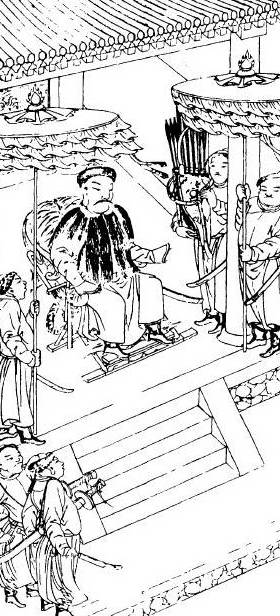 B. The Battle Tactics and the Weapons of Both Sides
First, examine Later Jin’s battle tactics
Nurhaci
Nurhaci
AD1559 Nurhaci was born
AD1583 He became the leader of the Left Guard of the Jianzhou 建州Jurchens
AD1591 He unified all tribes of Jurchens in Manchuria
AD1616 He established a regime named Jin, announced his Seven Grievances against the Ming (including the murder of his father and grandfather, disrespect shown to his envoys and various border violations), and started a war with the Ming Dynasty.
During the rule of Later Jin’s Supreme Khan Nurhaci, he did not leave behind any portraits. The image we see now is an illustration from “Manzhou Shilu” (Manchu Veritable Records 滿洲實錄). It was originally from “Qing Taizu Shilu Zhan Ji Tu” (Veritable Record of Qing Taizu’s Battles Images 清太祖實錄戰跡圖) which was compiled by Hong Taiji when he became the emperor in AD1635. Since the date of production was close to the time period of Nurhaci’s rule, we can trust that these images are the most capable of showing Nurhaci’s circumstances in the war at that time.
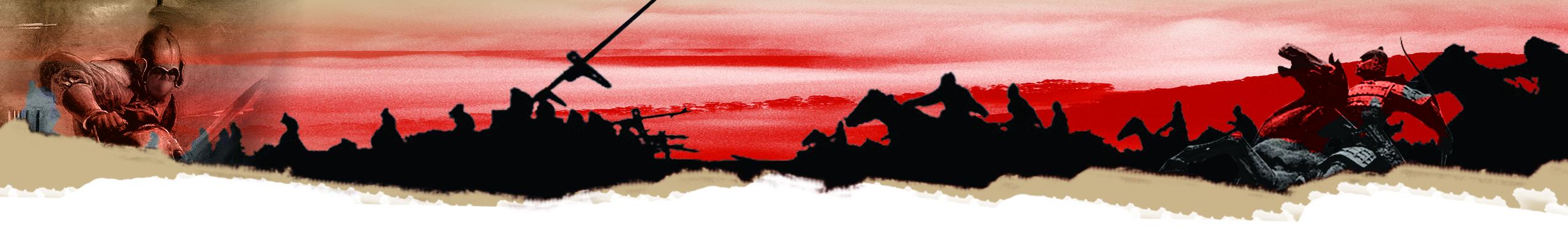 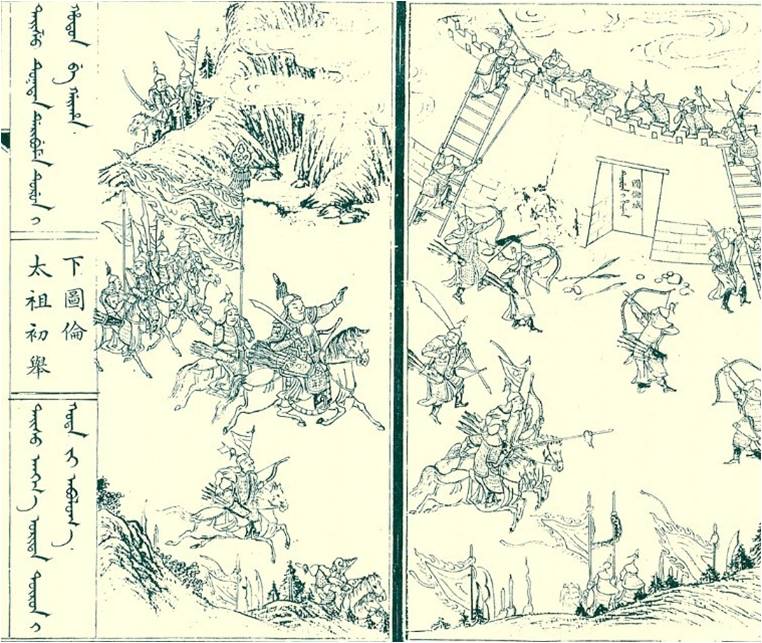 The Battle Tactics of Later Jin Soldiers: Mounted Archery
This was Nurhaci’s first battle after he began to command the Left Guard of Jianzhou Jurchens. He attacked Tulun city (圖倫城). Previously in AD1582, the leader of Tulun city, Nikan Wailan (尼堪外蘭),  had persuaded the Ming commanders to join him in an attack of Fort Gure (古勒寨) which was the city of another tribe leader, Atai. In the battle, Nurhaci’s paternal grandfather, Giocangga (覺昌安), and father, Taksi (塔克世), were killed. Once Nurhaci had become the tribe leader, he planned the revenge.
In this battle (see the image on the left), you can see Nurhaci wearing an armour, riding a horse, wielding a knife, and carrying a bow and arrows. All other soldiers, regardless of offensive or defensive use traditional weapons.
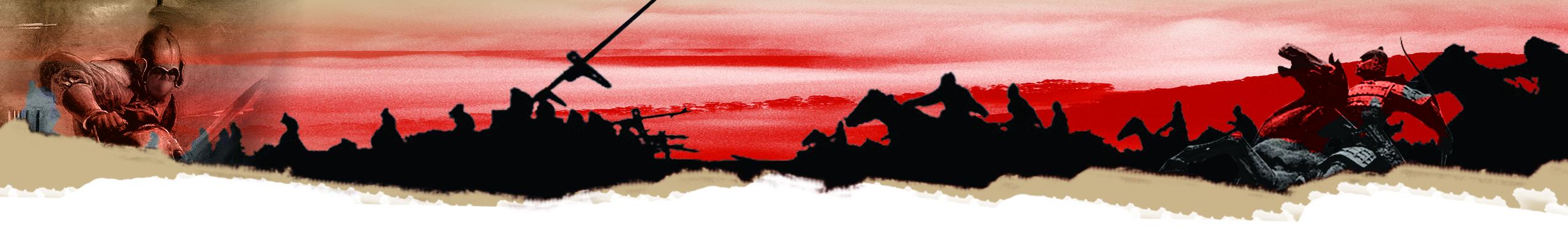 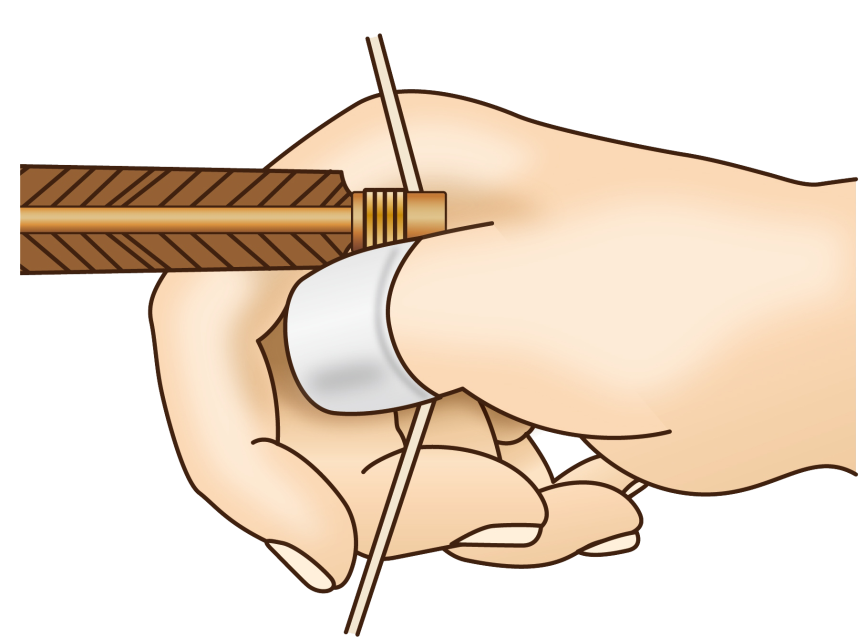 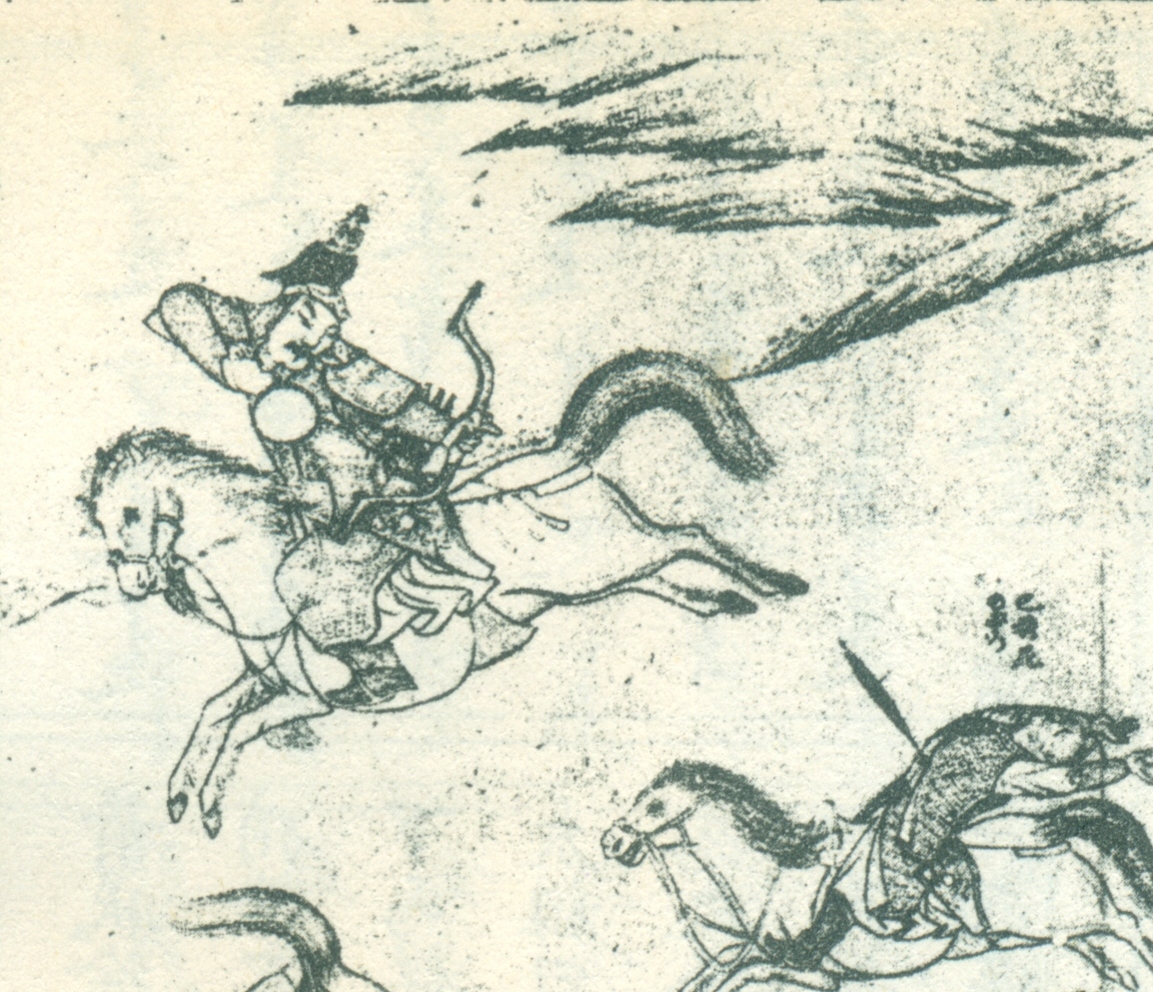 The archery techniques of the Jurchens were different from those of the Europeans. The Europeans were accustomed to using their middle three fingers to nock an arrow to their bow. However, the Jurchens used their thumbs to nock the arrow to their bow (only using their index fingers to assist a bit). To protect their thumbs on their bowstring hands, archers could wear a jade ring.
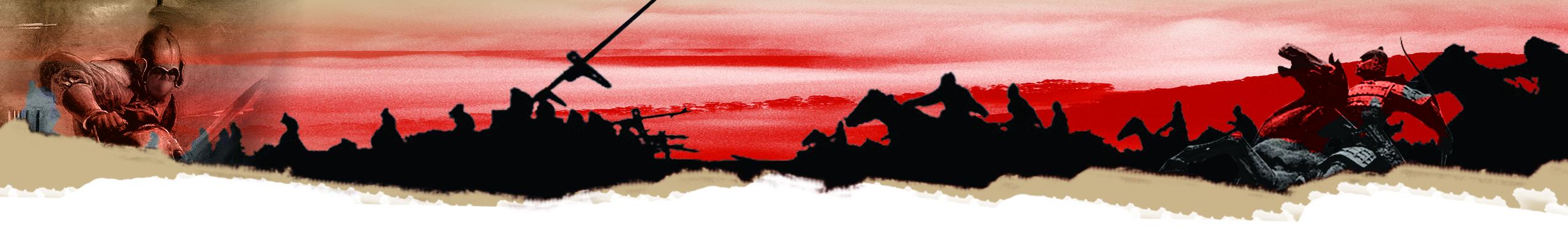 The Weapons of the Ming Army: Guns
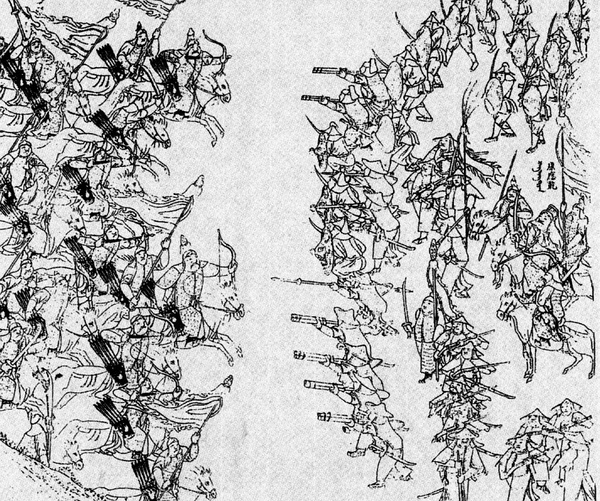 In AD1619, Ming Dynasty tried to send soldiers to the Battle of Sarhū to eliminate Nurhaci. In this battle, Jin soldiers (left side of picture) were still riding horses and shooting bows and arrows. However, Ming soldiers (right side of picture) were already using large quantities of firearms.
The infantry of the Ming Dynasty divided themselves into two rows, and took turns to fire their guns. This became known as “repeated fire”.
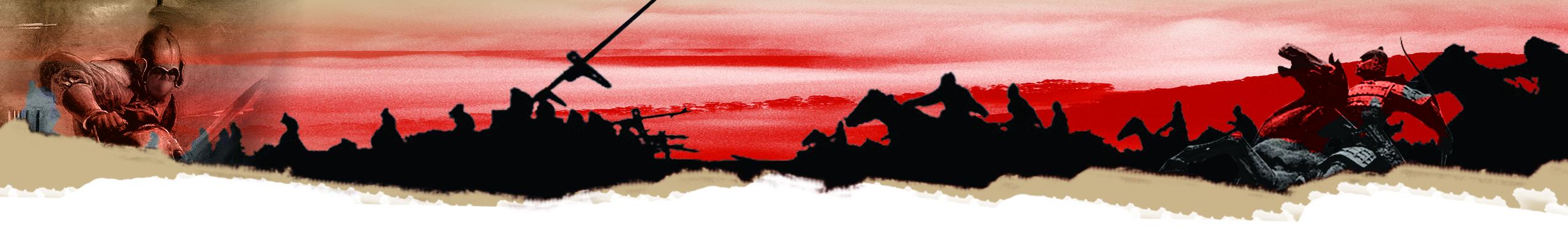 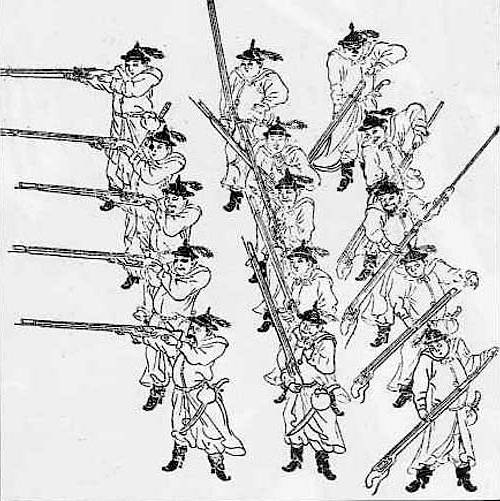 Windchasing Gun
Ming guns known as chong or zhuifeng qiang (windchasing gun) were illustrated in the AD1636’s military book, “Junqi tushuo” (Illustrated Army Weapons 軍器圖說), which was written by Bi Maokang (畢懋康). According to the book, the windchasing gun was 5 Chinese feet and 2 Chinese inches long. It weighed 16 catties. Its lead bullets weighed 1.5 qian (or 0.15 tael) and every shot of gunpowder weighed 3 qian.  It could shoot through iron plates within 40 steps away. In the battles, soldiers could be divided into three rows and used the repeated fire tactic.
Shooting
Ready (to shoot)
Reloading
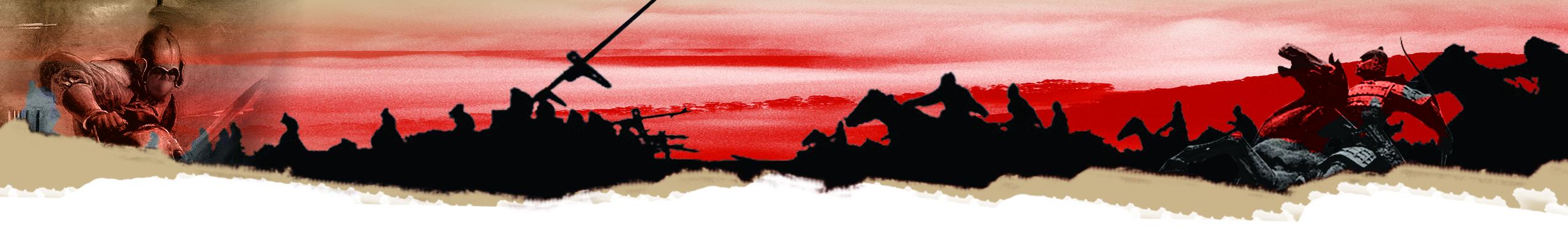 Quiz
What we call the windchasing gun was actually a foreign-introduced matchlock gun. How it worked can be divided roughly into four parts. Please fill in the numbers for each stage.
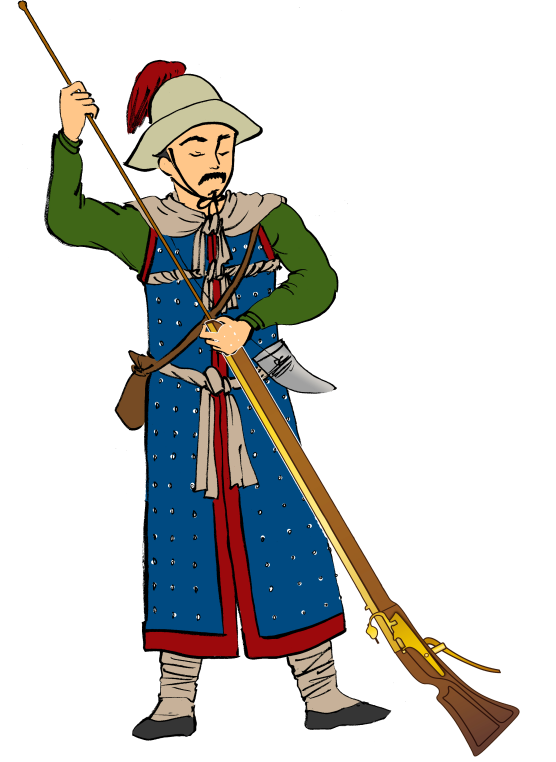 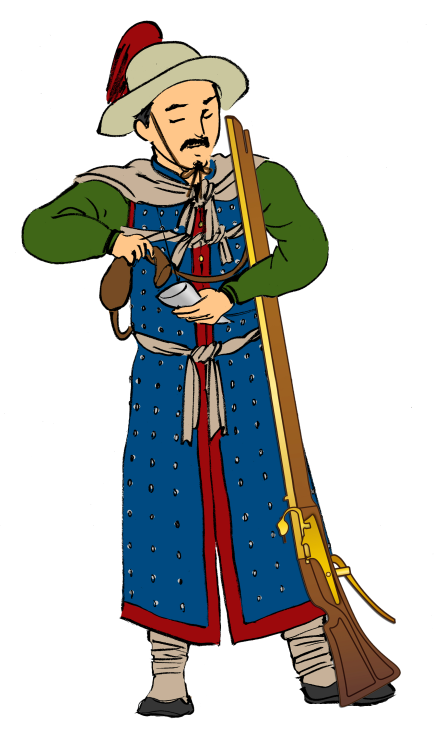 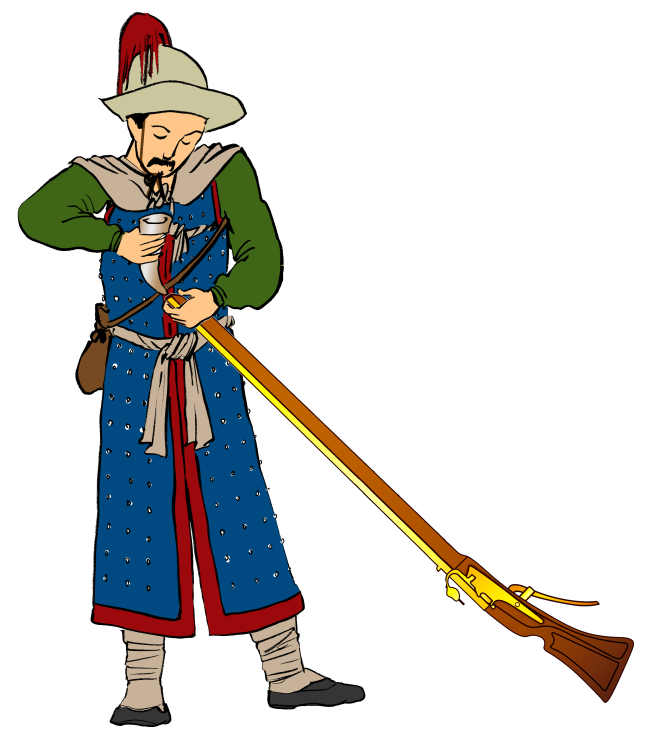 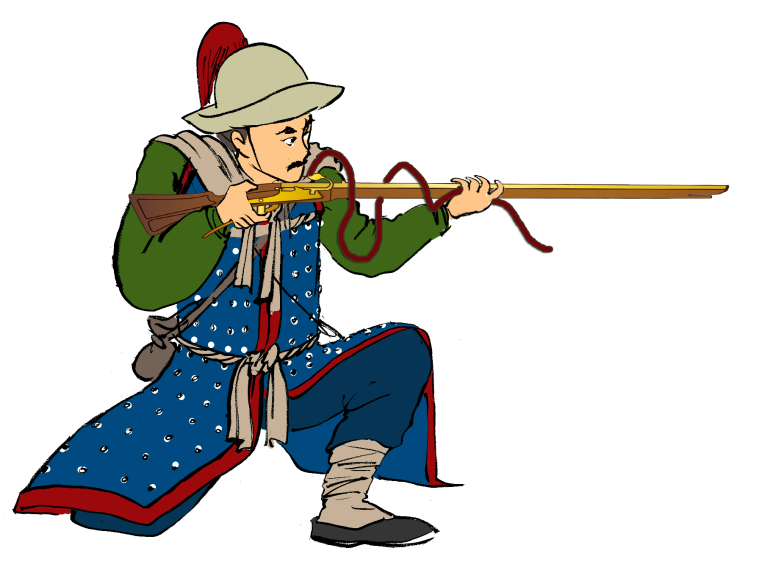 4
1
2
3
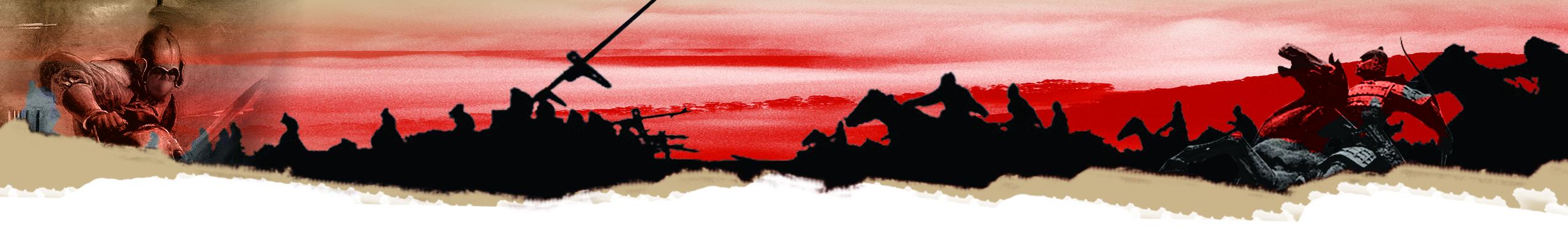 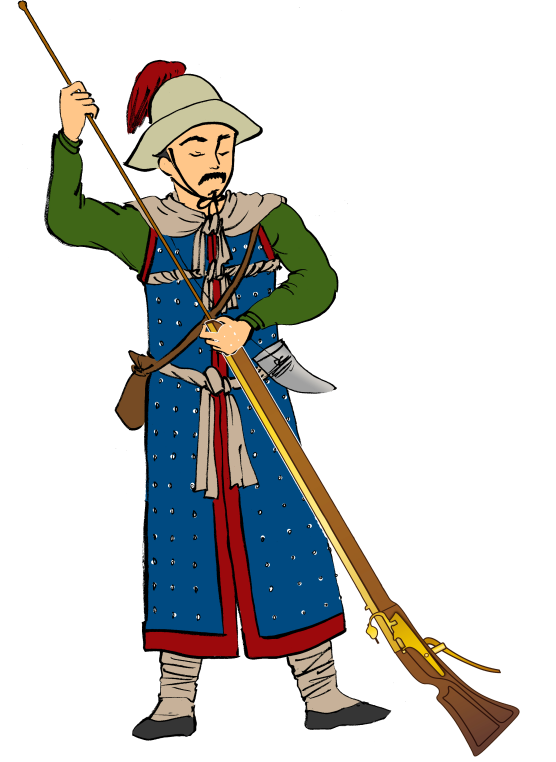 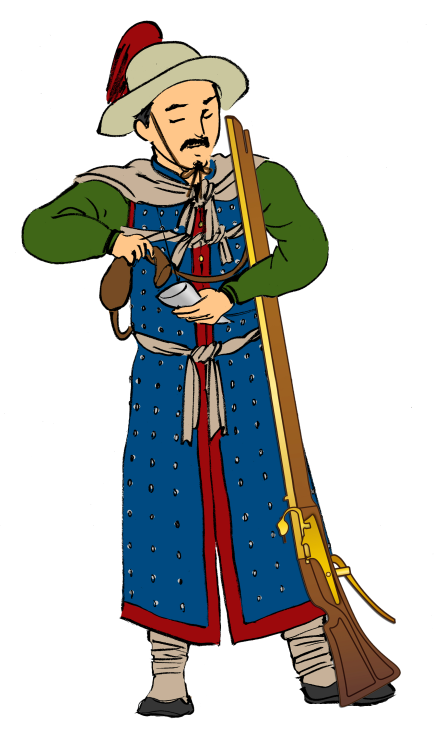 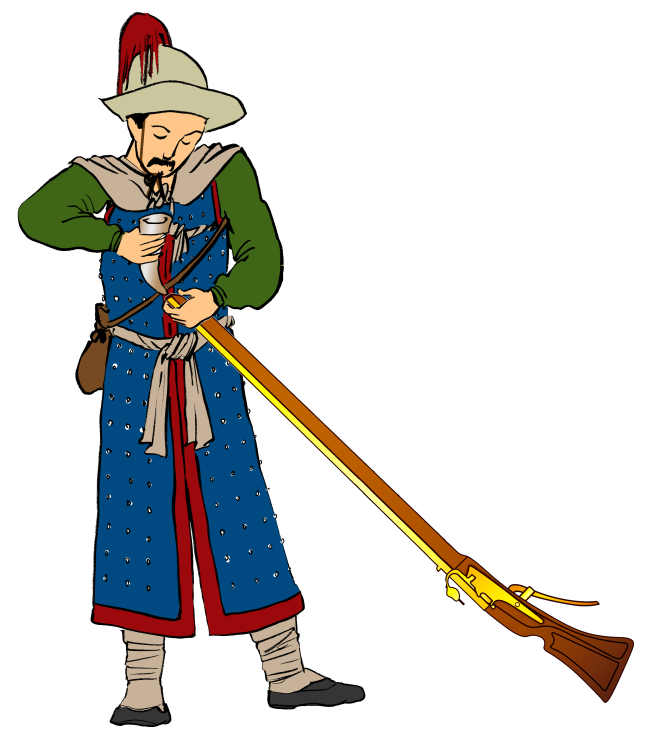 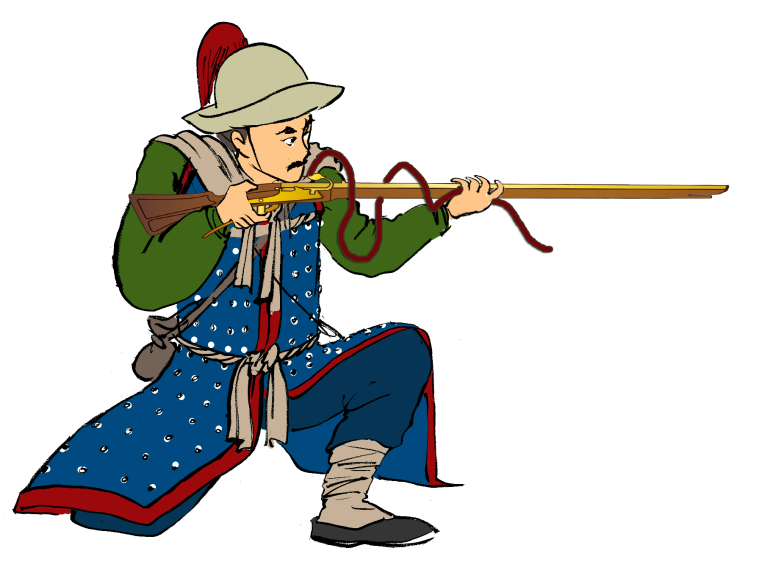 4
3
1
2
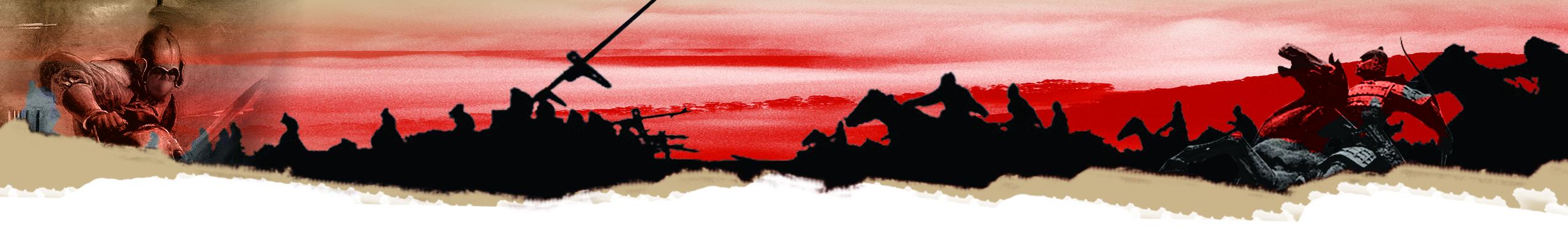 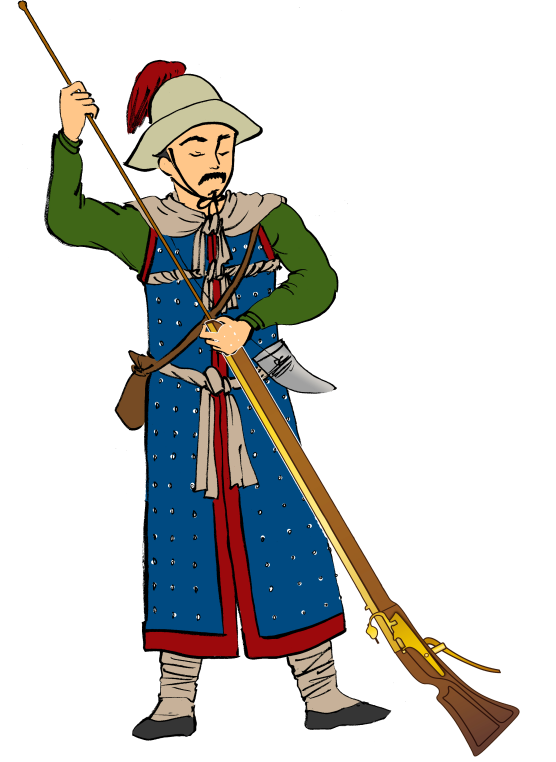 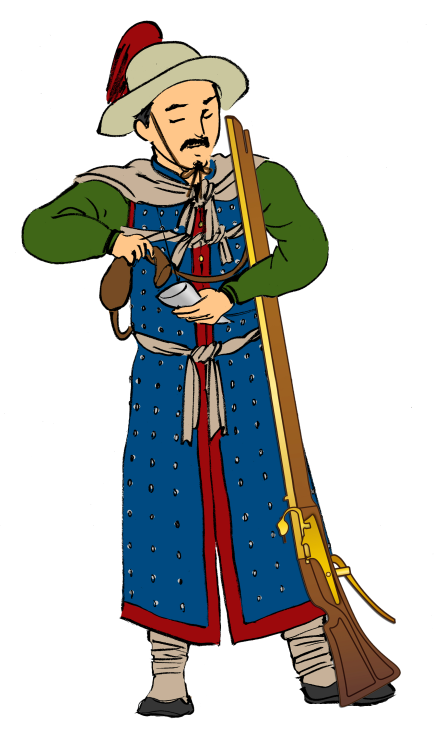 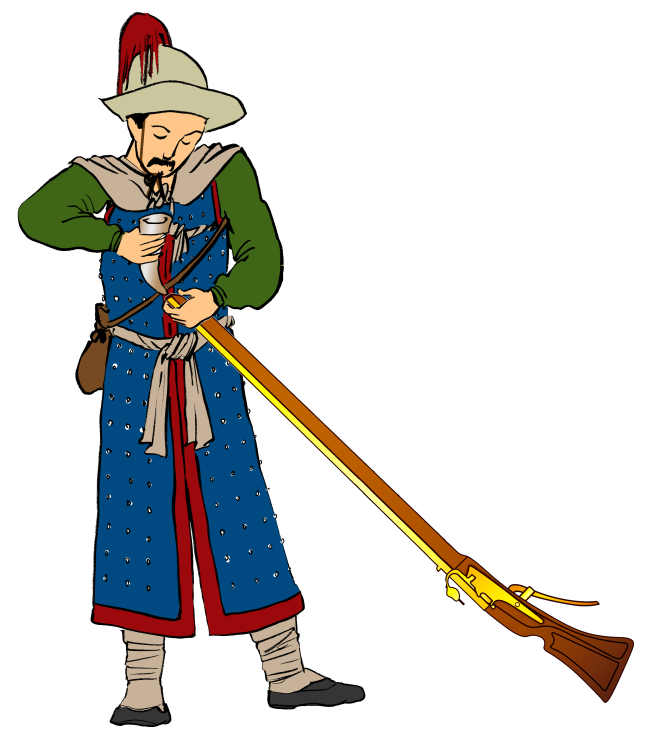 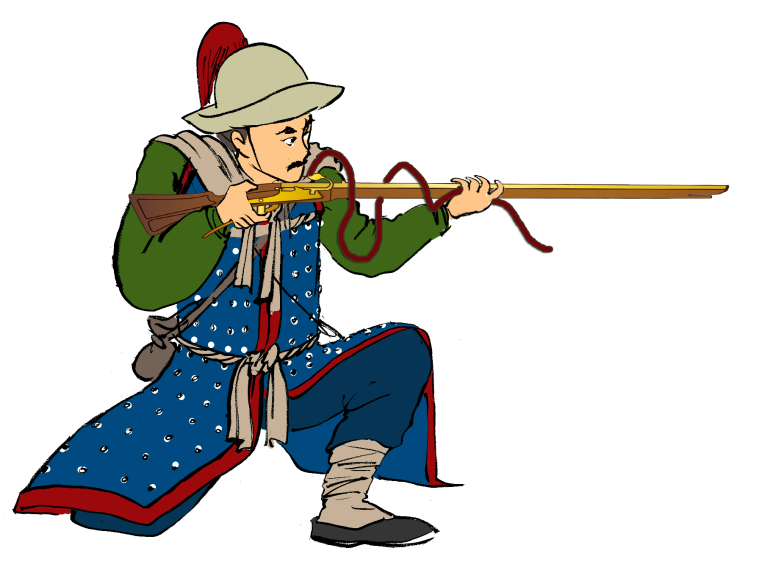 4
3
1
2
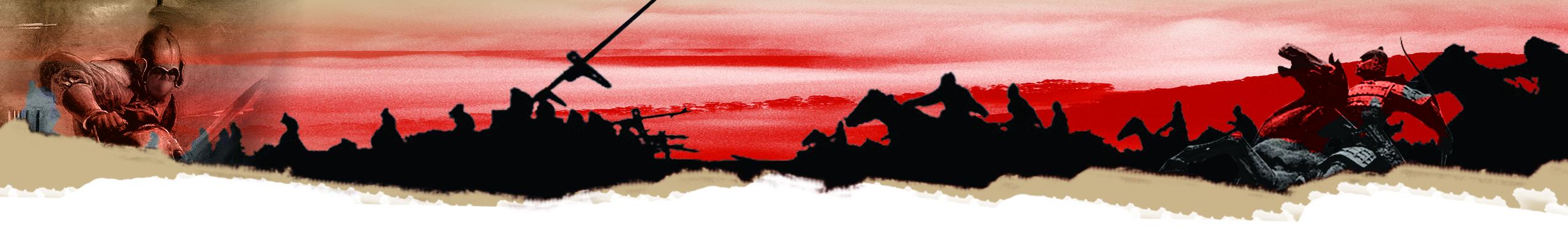 Think: Reflect on the above images and activities, and then answer the questions below:
Why did the Ming army need to use the tactic of repeated fire to fire guns?
Do you think the Ming or Later Jin owned more advanced weapons?
Try to explain why the Ming army lost this battle through the perspective of weapon operations. (see the following images)
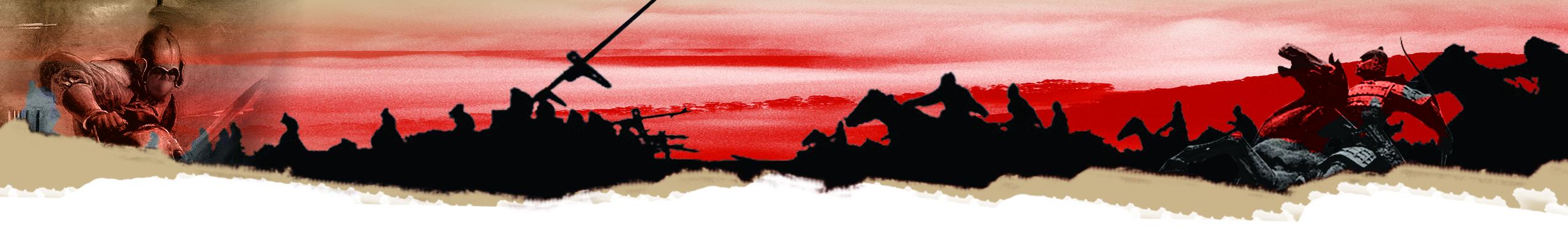 Ming Army Artillery: Breech-Loading Swivel Cannon
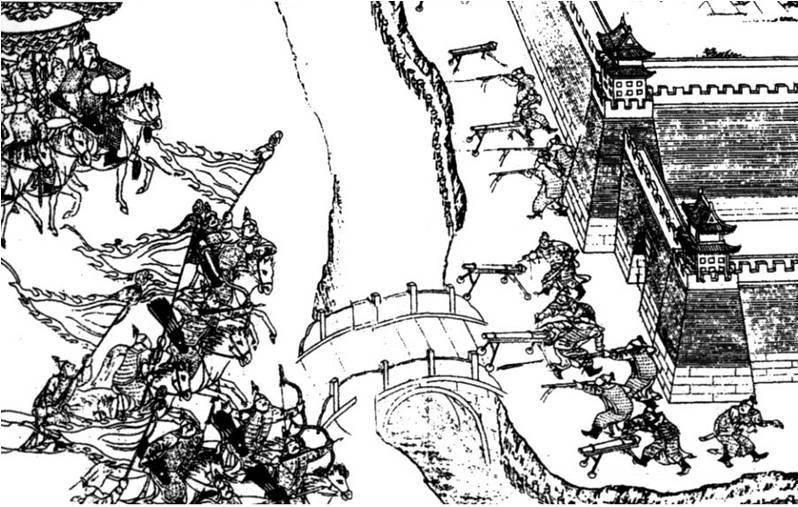 In AD1621, Nurhaci led Later Jin soldiers to invade Liaoyang city. Ming defenders equipped their guns and cannons and then exited the city. Separated by a moat, they fired on the enemy.
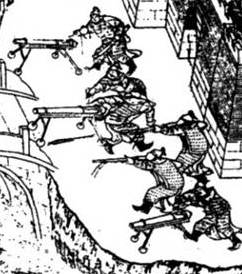 Cannon soldier
Cannon soldier
Gun soldier
The breech-loading swivel cannon was introduced by the Portuguese in final years of Emperor Zhengde (正德) of the Ming Dynasty (early 16th century). It quickly became the Ming army’s main type of cannon.
Gun soldier
Cannon soldier
Quiz: Why did the Ming army need to move the cannons outside the city to fire them?
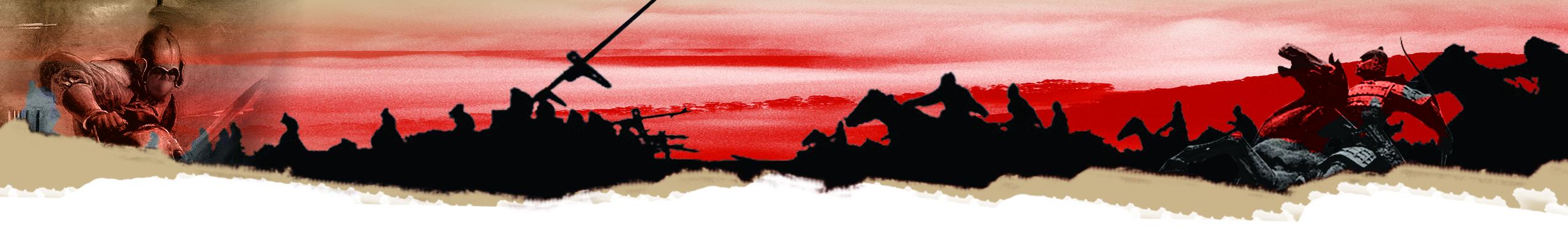 Breech-Loading Swivel Cannon Illustration
A big stone cannonball was used for destroying castle walls. When attacking soldiers, it would be a number of small shots.
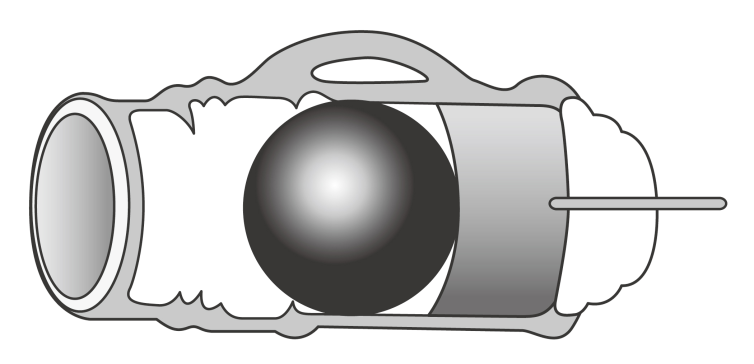 Chamber
Each swivel cannon barrel was fitted with 5-9 chambers for rotation. By loading cannonballs and gunpowder into the chambers beforehand, the time between firing could be cut shorter.
Gunpowder
Fuse
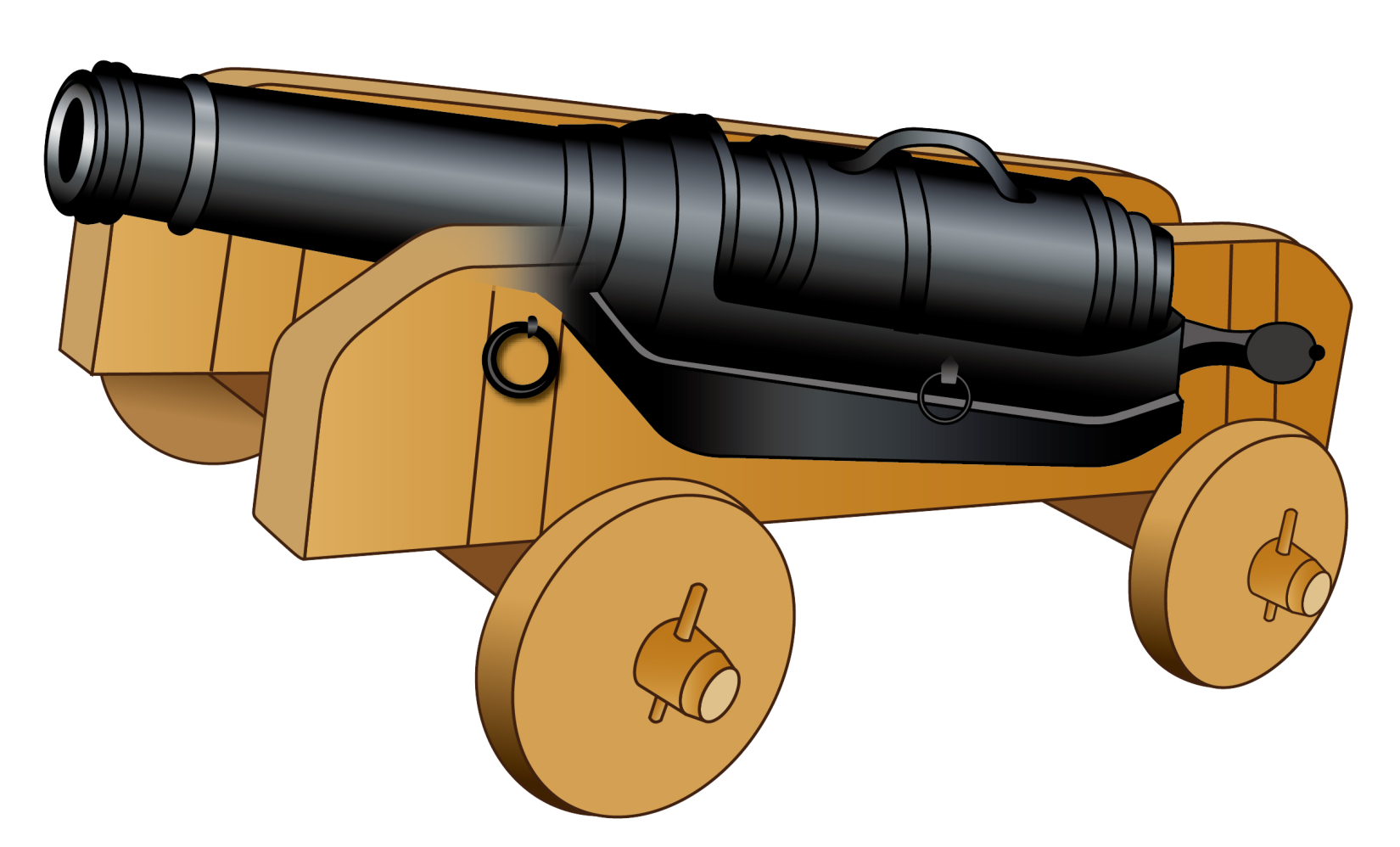 The breech-loading swivel cannon was installed on an artillery cart. It needed at least three soldiers to operate it.
The breech-loading swivel cannon was composed of two parts, the swivel gun barrel and the mug-shaped chamber containing gunpowder and projectile.
Cannon barrel
Chamber
Source: “Tujie Zhongguo Wuqi Jicheng” (Illustrated Chinese Weapons), p.45
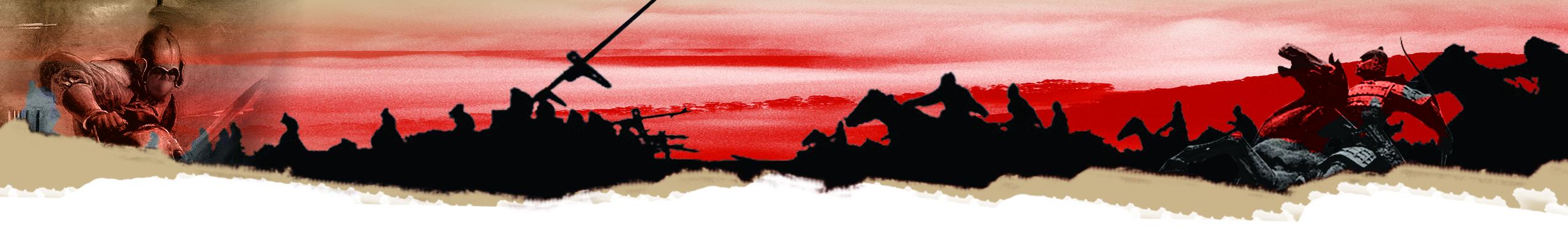 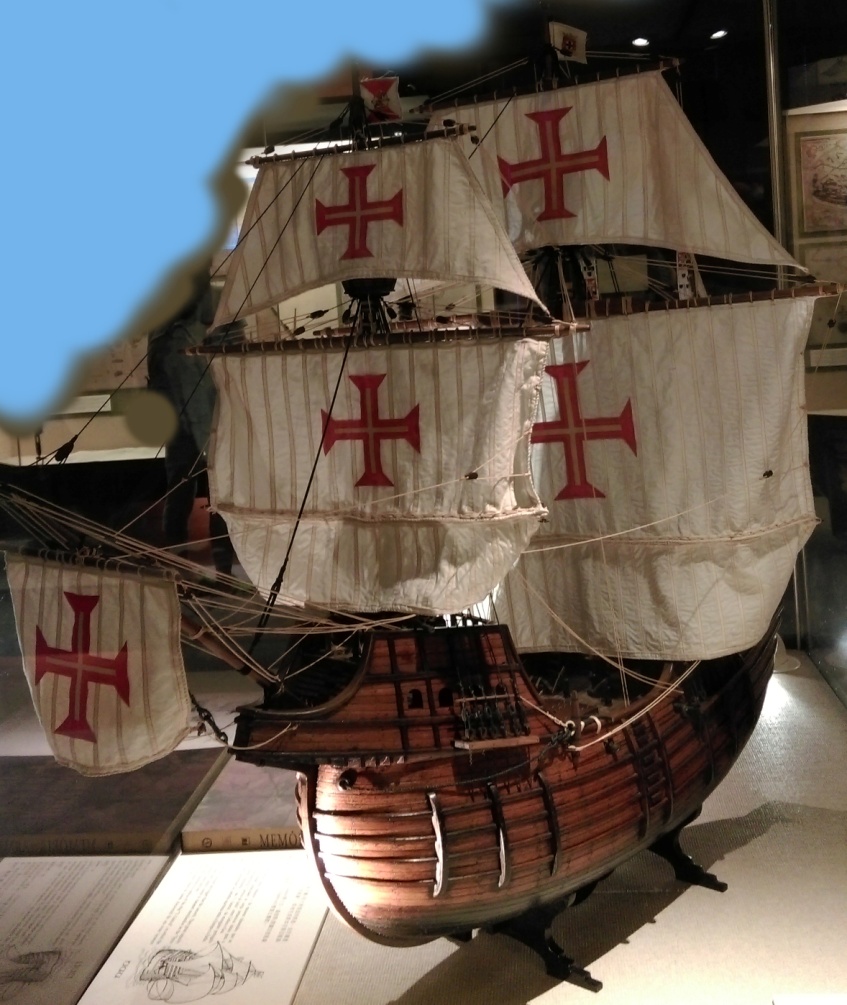 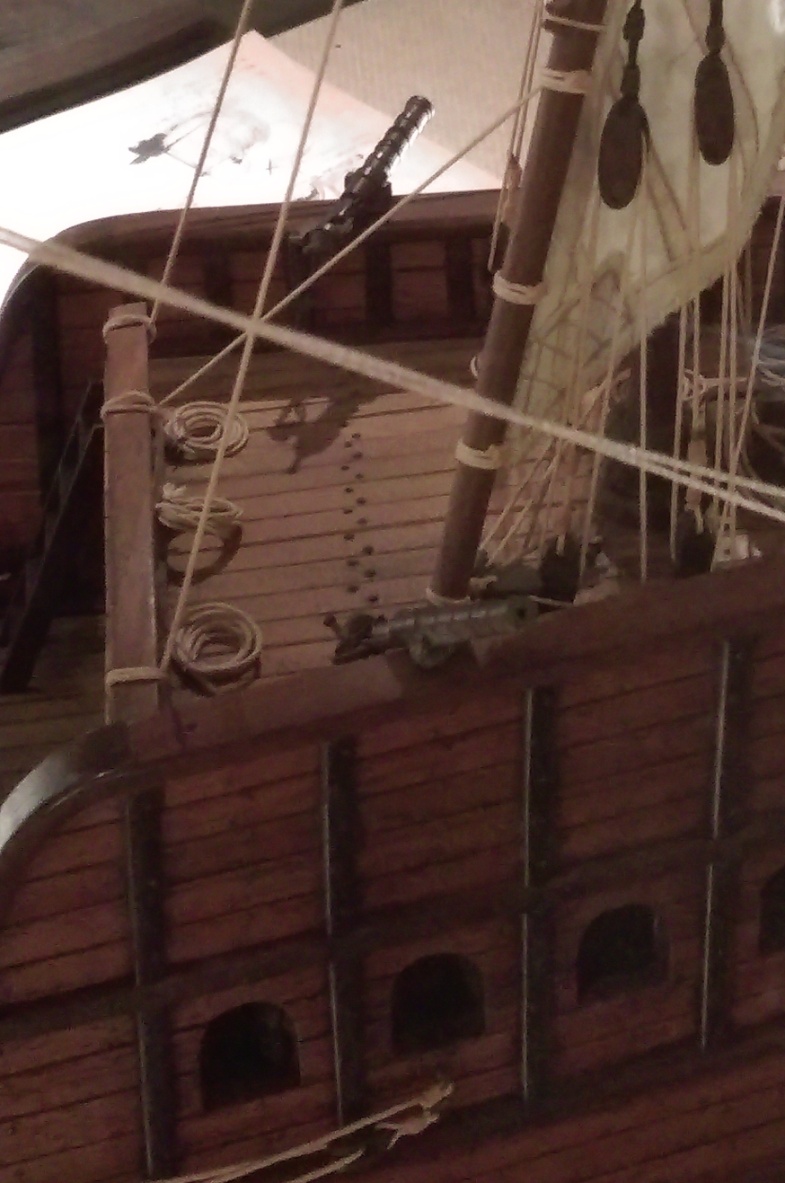 In the sixteenth century, every country’s navy vessels had breech-loading swivel cannons on the sides of their decks. (Photographed in the Macau Maritime Museum)
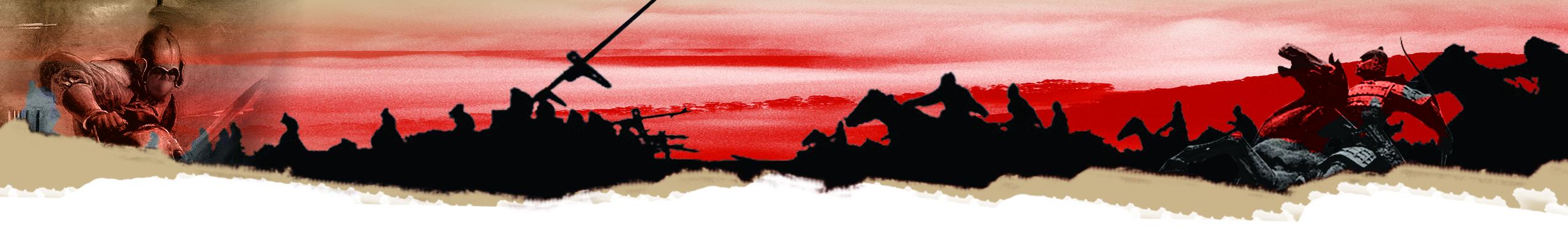 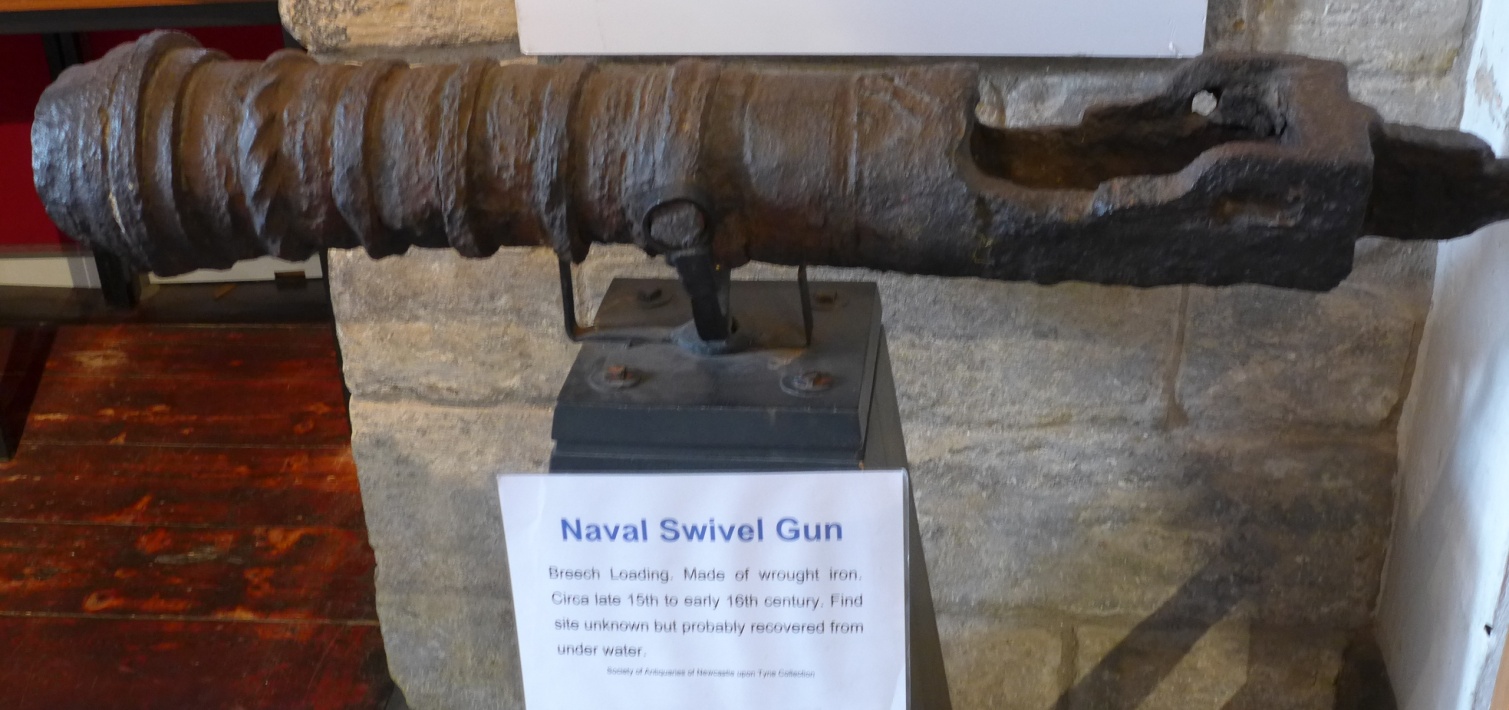 English swivel cannon. This era’s swivel cannons were made out of pig iron. (Photographed in Newcastle’s “The Old Castle”)
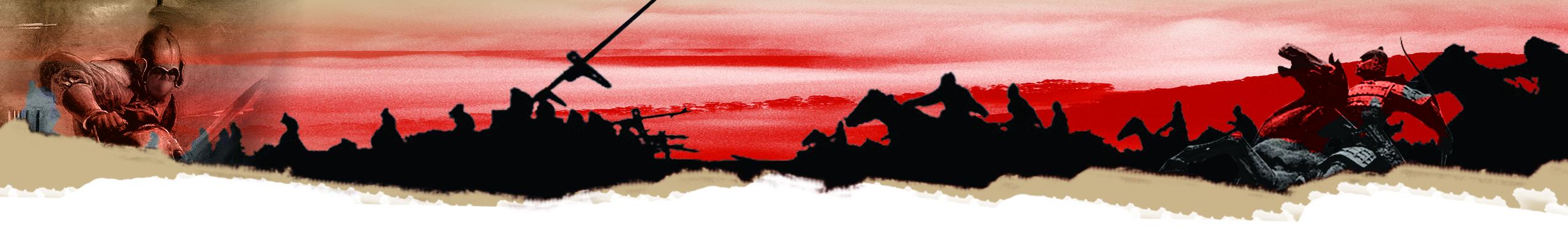 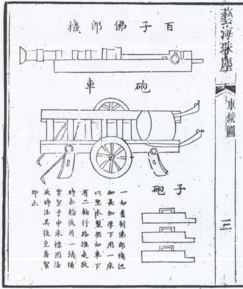 Think: Having seen the above explanations, what weak points have you discovered in the breech-loading swivel cannon?
The weak points of the breech-loading swivel cannons
During the Jiajing (嘉靖) period (AD1521-1567), the Ming Dynasty copied the breech-loading swivel cannons and called them the “Wudi Dajiangjun Pao” (Unrivalled and the Great General Cannon). They installed them on the city walls or on the artillery carts for land-based use. In AD1537, 3,900 different types of breech-loading swivel cannons were made with varying calibers.
Breech-loading swivel cannons shot stone cannonballs, but a number of spherical pellets could also be used. They caused great casualties among enemies within their firing range.
Source: “Yihai zhuchen” (藝海珠塵), Wu Shenglan ed., Jiaqing period (AD1760-1820)
However, the breech-loading swivel cannon had some weaknesses in its design, namely weak firing power and short range. Firing the cannon relied on gunpowder combustion to create gas and push out the cannonball. The breech loading swivel cannon was actually composed of two parts, the swivel cannon barrel and the chamber. Therefore, when the cannonball was being fired and entered the swivel cannon barrel, gas would leak where the breech and swivel cannon barrel joined. This consequently lowered its firing power. This was the main reason why the Ming army needed to move the breech-loading swivel cannon outside the city to target at Later Jin soldiers more closely in the Battle of Liaoyang. However, this meant that the artillery soldiers were not shielded behind the city walls and were easily injured by enemy soldiers. 
In 1621, Nurhaci, armed with traditional weapons, stormed Liaoyang. His next objective became Ningyuan.
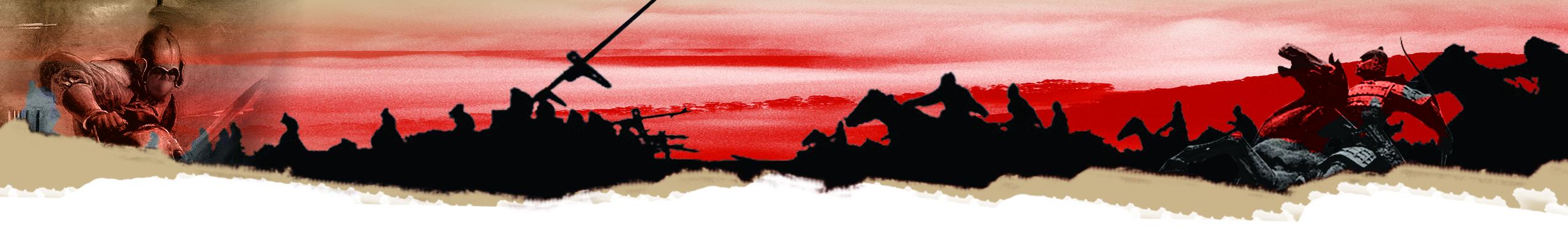 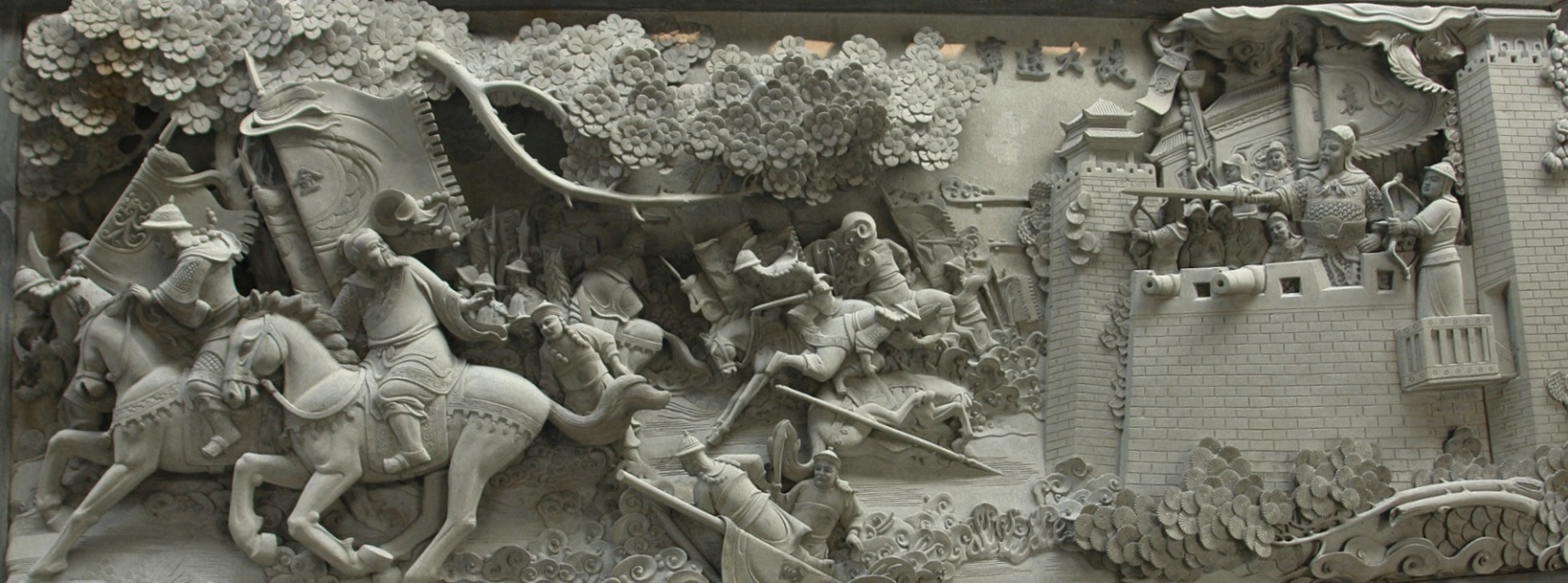 Photographed in Dongguan Yuan Chonghuan Commemoration Garden.
On the 14th of the first lunar month of AD1626, Nurhaci and his army had conquered several cities on the Liaodong Peninsula including Jinzhou (錦州), and around Linghe (凌河), Songshan (松山), and Xingshan (杏山). On the 23rd of the month, Ningyuan was surrounded by Nurhaci. The city commander, Yuang Chonghuan, encouraged officers and soldiers to swear an oath to live or die with the city. At last, Yuan defeated the invaders using his newly introduced “large western cannons” (xiyang dapao).
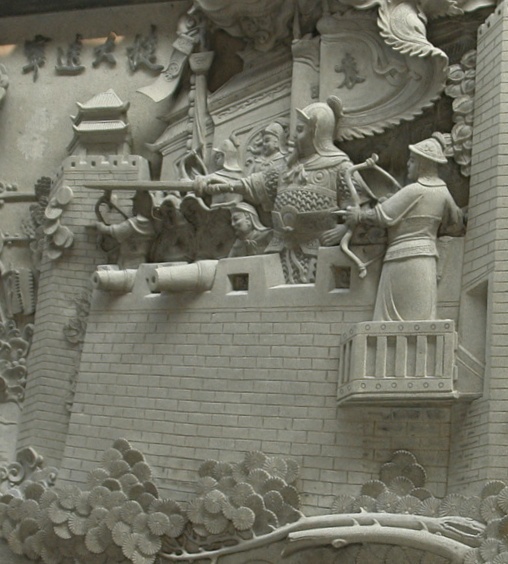 The “large western cannons” mentioned above were muzzle-loading culverins, a new weapon imported by the Ming government from foreign countries.
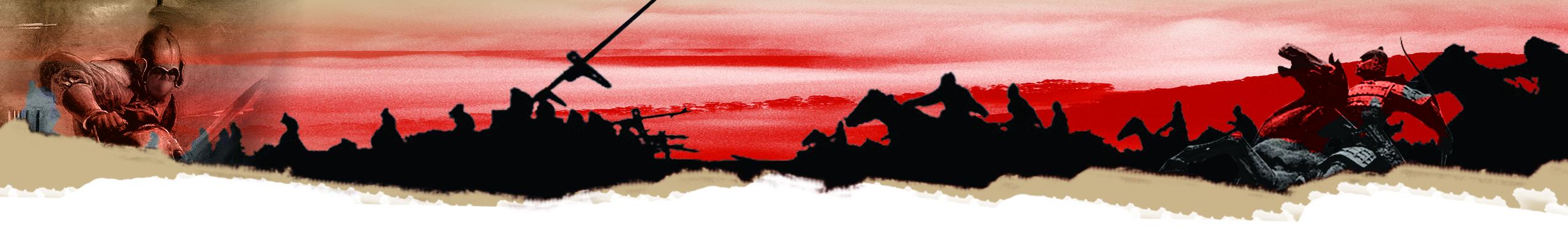 Muzzle-loading culverins, also known as “red barbarian cannons” in the Ming
( “red barbarian” probably referred to the Portuguese and Spanish who introduced the new cannons to China at that time)
The biggest technological improvement shown in the muzzle-loading culverins was the use of one long cannon barrel. This replaced the breech-loading swivel cannon. When the gunpowder was ignited, the gases would not leak and this increased the firing range and power of the cannon.
This is the part where gunpowder was ignited. To prevent the cannon barrel from exploding, metal rings were used to reinforce the barrel.
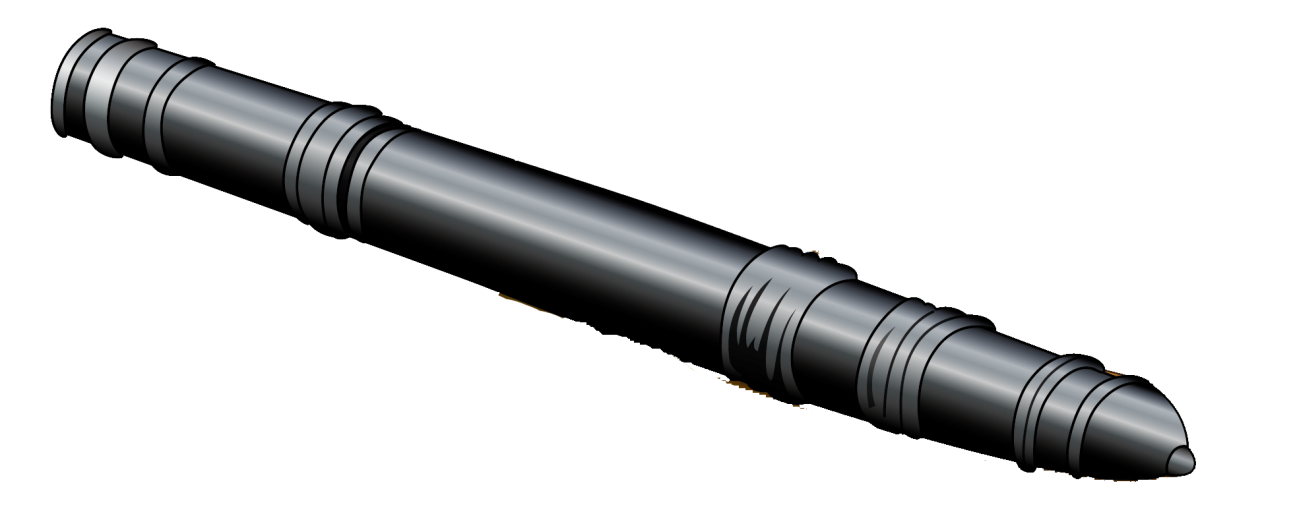 Cannon opening
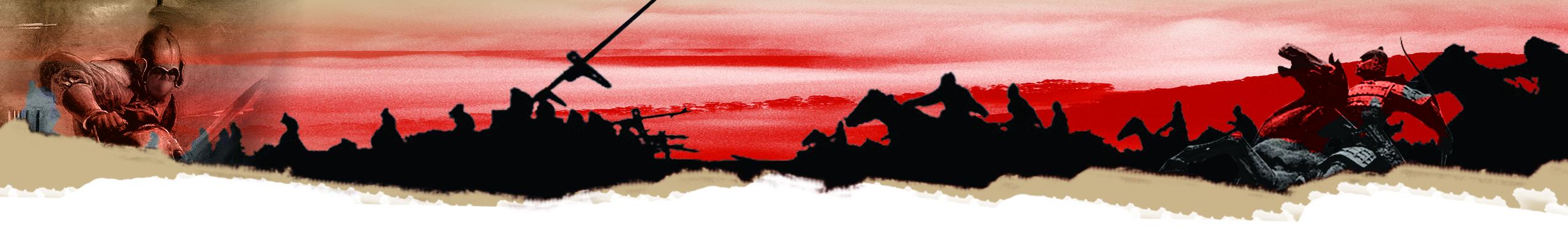 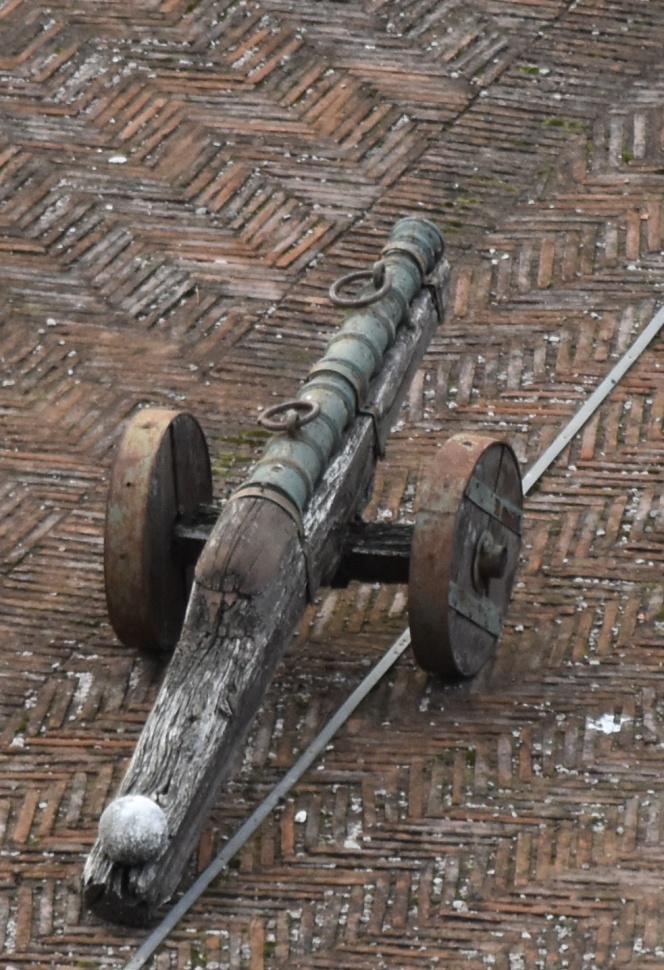 Muzzle-loading culverins used in the Battle of Ningyuan have not survived to this day. The image on the left comes from the early cannons of Rome’s Castel Sant’ Angelo. Perhaps this was how early muzzle-loading culverins looked.
This artillery cart was made of wood, with a back that was peeled flat to place cannonballs in preparation to fire.
Muzzle-loading culverins used iron cannonballs. This stone cannonball probably does not belong to this cannon. The museum places it here only to keep the artillery cart balanced.
Photographed in Rome’s Castel Sant Angelo
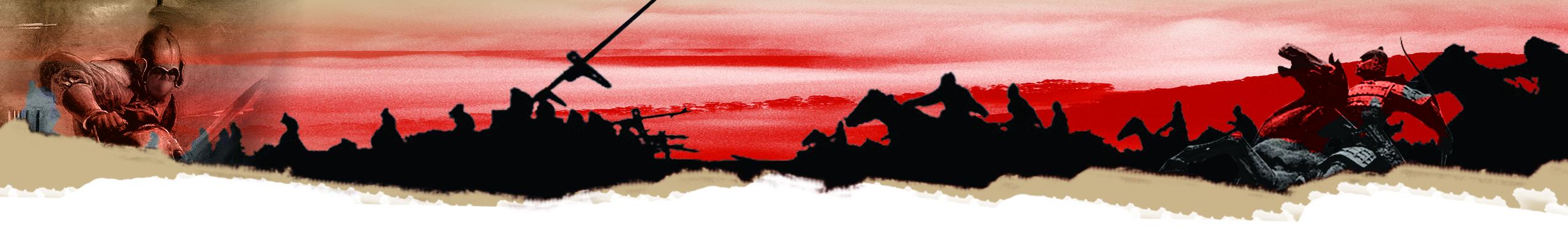 The history of Ming’s purchase of muzzle-loading culverins
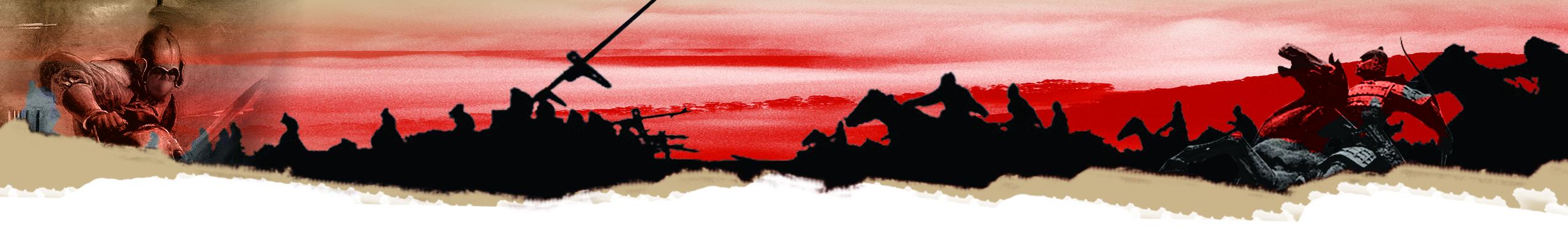 Zhu Mei
Ningyuan
Yuan Chonghuan
The city wall, first built in AD1430, was made of bricks. It was about 10 metres high and 800 metres wide. The city’s design was that of a traditional Chinese design (four-sided city). It had four gates and each with a barbican city gate to defend it. 
In the Battle of Ningyuan in AD1626, Yuan Chonghuan was the commander-in-chief and he sent Zhu Mei (朱梅), Man Gui (滿桂), Zu Dashou (祖大壽) and Zuo Fu (左輔) to defend the city gates.
Zu Dashou
Zuo Fu
Man Gui
Quiz: Where was the four-sided city’s defensive blind spot?
Barbican city gate, or 
City corner? 
(see behind for answers)
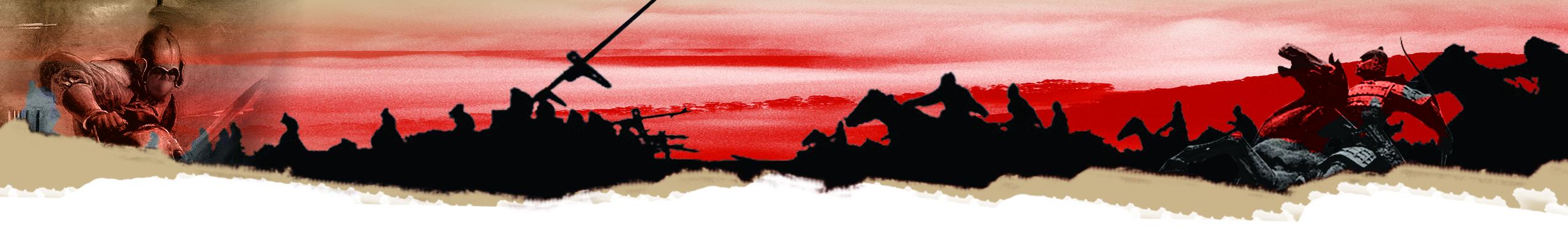 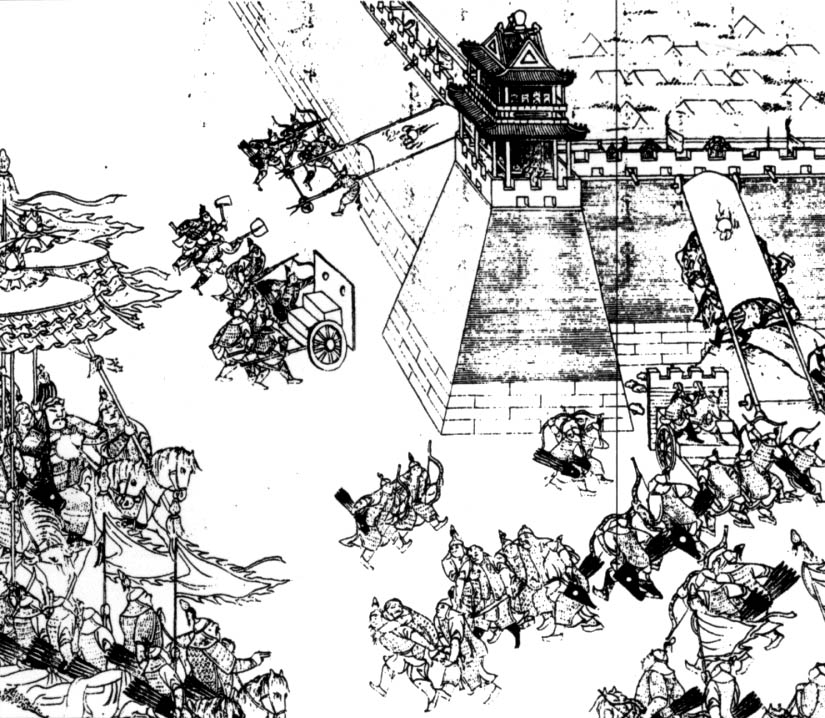 III. The Battle of Ningyuan (AD1626): Process and Results
Commander-in-Chief
Ming: Yuan Chonghuan; 20,000 soldiers
Later Jin: Nurhaci; 60,000 soldiers
On the 18th of the first lunar month, Yuan Chonghuan obtained information that Later Jin soldiers had invaded. He then began to prepare for the battle. Equipped with muzzle-loading culverins, Yuan changed the practice of Ming army custom of using cannons outside the city and instead concentrated all his armed forces with those modern culverins inside the city for a tight defense. He took steps including (1) to completely burn all houses and granaries outside the city, and (2) to move all nearby soldiers inside the city.

On the 23rd, Later Jin soldiers approached Ningyuan. They did not expect that Ming soldiers would have new weapons. When Later Jin soldiers were 5 li north of the city, Ming army suddenly fired their cannons and killed scores of enemies. Later Jin soldiers hurriedly moved their tents so as to leave the fire zone. 
 
On the 24th, Nurhaci began his siege and focused his attack on the city corner’s blind spots.
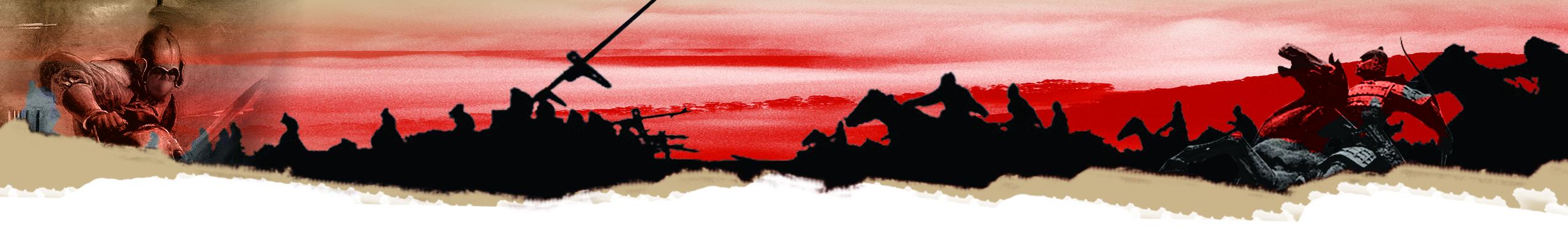 The Siege Weapons of Later Jin Army
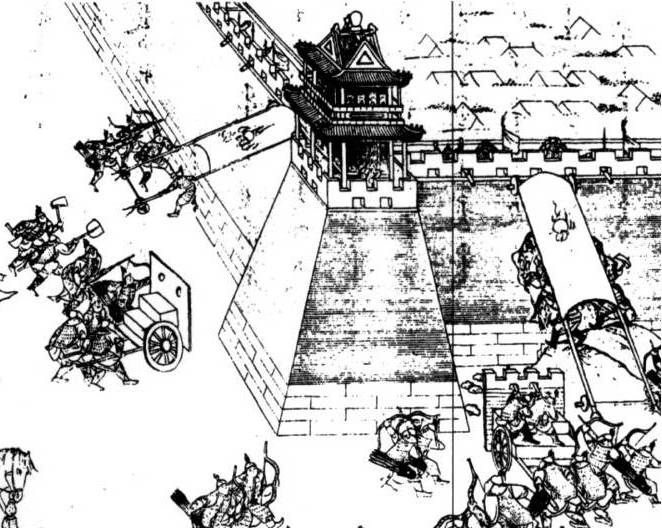 Shield: This protected soldiers from arrows shot from the top of the city wall
Later Jin soldiers built up a mound under the shield and attempted to follow the mound to climb on the top of the city wall.
Mobile shield: To shield the advancing soldiers
Archers
Think: Do you think that the above siege weapons could resist against the modern “red barbarian cannons”?
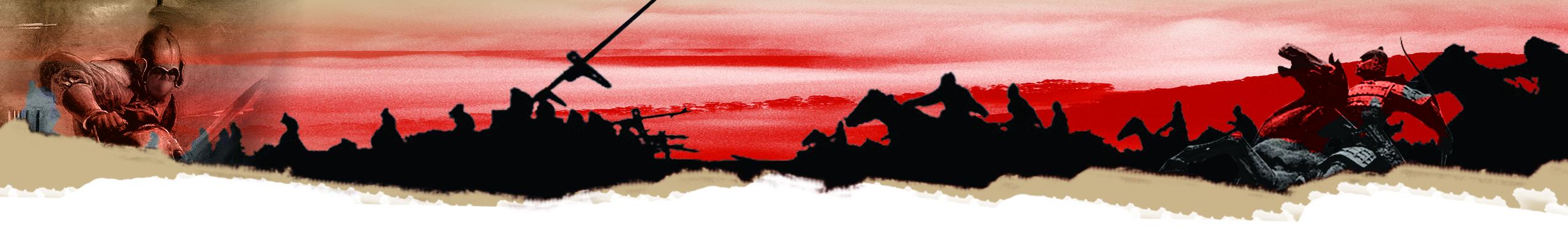 This siege battle happened on the 24th and 25th day in the first lunar month. The Ming army hid constantly inside the city firing cannons. According to the historical records, every time the western cannons were used, Later Jin siege equipment would be shattered by the bombardment and there would be countless Later Jin casualties.
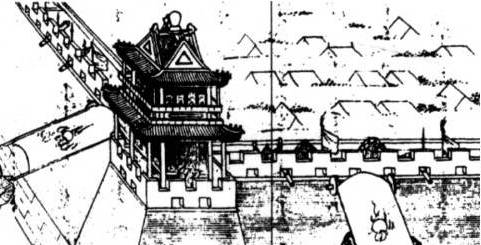 Cannon on the city wall
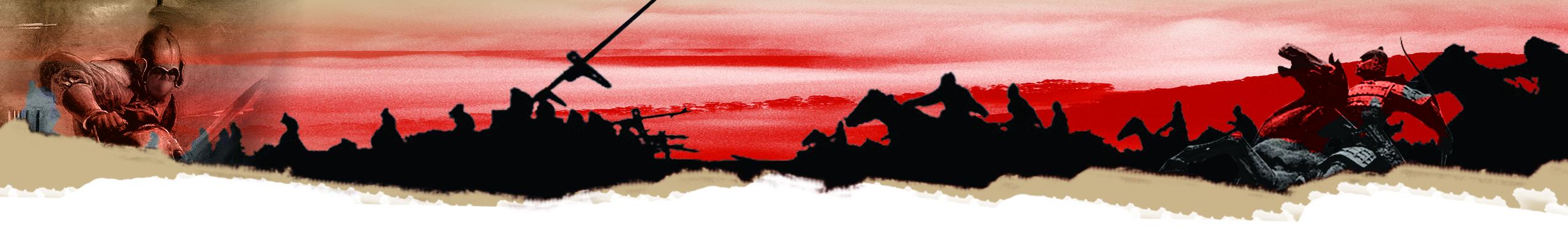 On the evening of the 25th day, the battle concluded. The corpses of invaders were piled up at the city walls and Later Jin soldiers quickly moved the casualties away. Corpses were taken to the nearby villages to burn and yellow smoke covered the sky.

On the 26th day, Later Jin retreated. In the same year, Nurhaci (aged 67) also died of unknown causes. The Ming Dynasty announced that he died from having sustained too many cannon injuries in this battle.
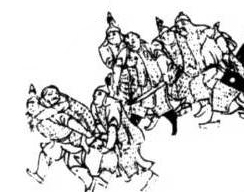 Later Jin soldiers carried and supported each other. They helped wounded fellow soldiers to leave the battlefield full of cannon fire.
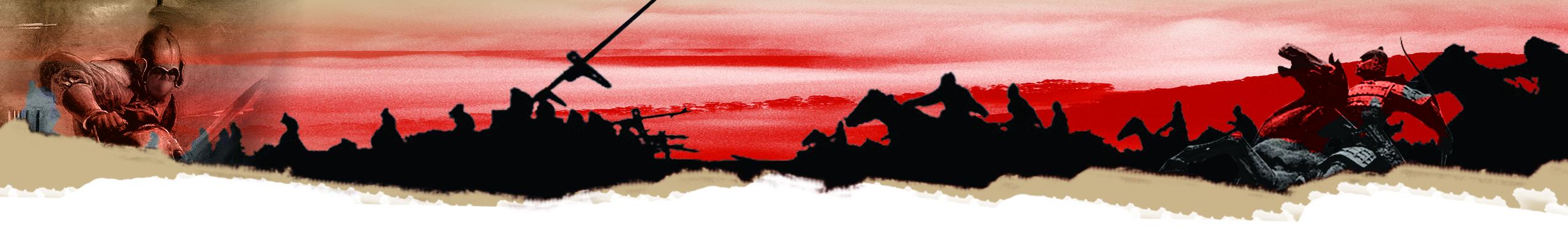 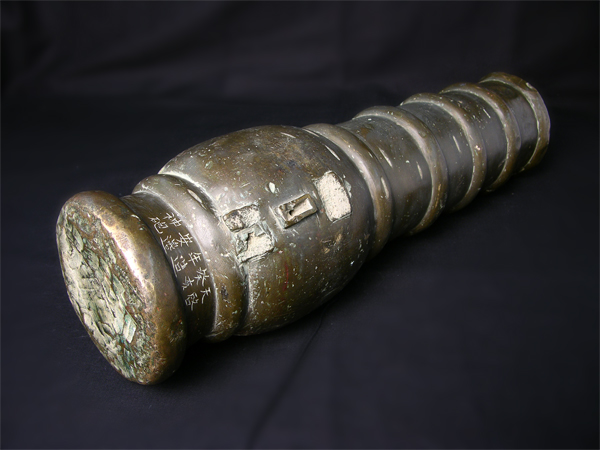 Image from the Shanhaiguan Great Wall Museum website.
Material: copper
Length：49.5cm
Outer diameter: 12.2cm
Inner diameter: 4.3cm
Weight: 38.75kg
Quiz:
The Shanhaiguan Great Wall Museum has a Ming Dynasty’s cannon. Can you, according to the prompts below, introduce this cannon?
Long cannon or short cannon? Which of the two can you put completely on your school desk?
Short cannon
Carved on it is “天啟癸亥年造安邊神炮” (Lit., Magical cannon made in the 3rd year of the Tianqi reign for pacifying frontier regions). Is it foreign imported or locally made in China? Which year (western calendar) was it made?
This small hole has a diameter of 1.6cm. What is the use of it?
This part of copper is especially thick. Why?
Gunpowder chamber
Detonator hole
Locally made in AD1623